Workshop Pelatihan Optimalisasi 
Pemanfaatan Aplikasi & Mengatasi Troubleshooting 
Komputer, Printer, Jaringan Komputer
Universitas Muhammadyah Palembang
CONTENTS
1. Perkenalan
1.
2. koneksi internet
- identifikasi dan mengatasi unreachable laptop/komputer
- identifikasi dan mengatasi no internet accses di laptop/komputer
- cek koneksi/ping google
2.
3. komputer
- identifikasi dan mengatasi komputer lambat(lelet)
- Identifikasi dan mengatasi komputer hang/error
- tips sederhana untuk Optimalisasi kinerja komputer
-sharing data
- install ulang
3.
4. printer
- Identifikasi dan mengatasi printer hang/error
- Head Cleaning
- Reset printer cannon/epson
4.
Add your title
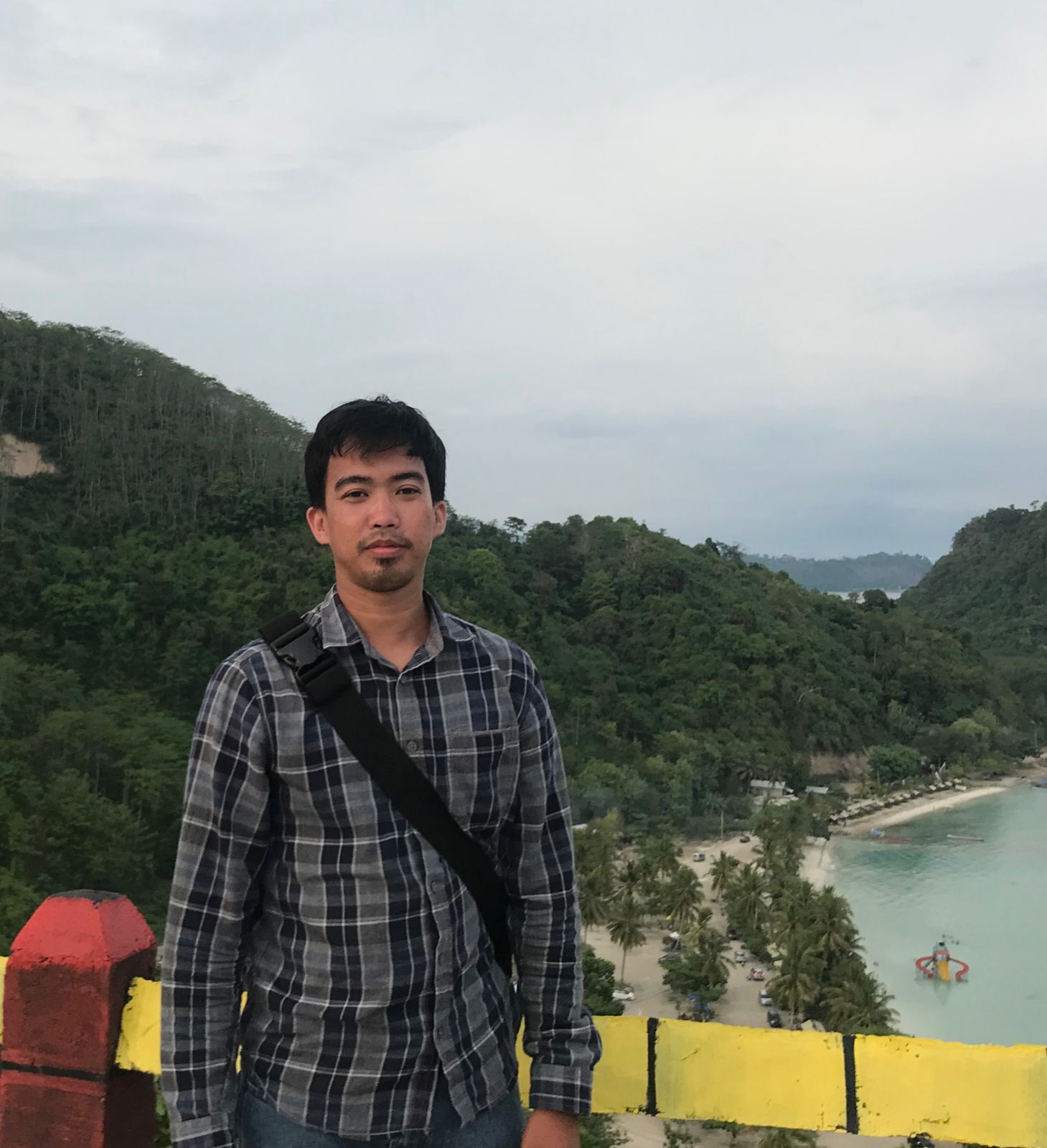 01
Aan Restu Mukti
Pendidikan
SMA Negeri 4 Palembang
Jurusan IPS
2010
Strata 2 - Teknik Informatika
Universitas Bina Darma
2014-2016
Strata 1 - Teknik Informatika
Universitas Bina Darma
2010-2014
Add your title
Add your words here
Add your words here
Pekerjaan
Diskominfo Prov. Sumsel
Juli 2019 - Sekarang
Staff Ahli Data Center
CV Teknologi Era Digital
IT Security anthusiast
Universitas Bina Darma
September 2018 - Sekarang
Dosen
PT Swadharma Duta Data
November 2014 - 2017
Technical Support
Sertifikasi Keahlian
CCNA
TITLE
CND
CSCU
02
Troubleshooting
Koneksi Internet
Sejarah Internet
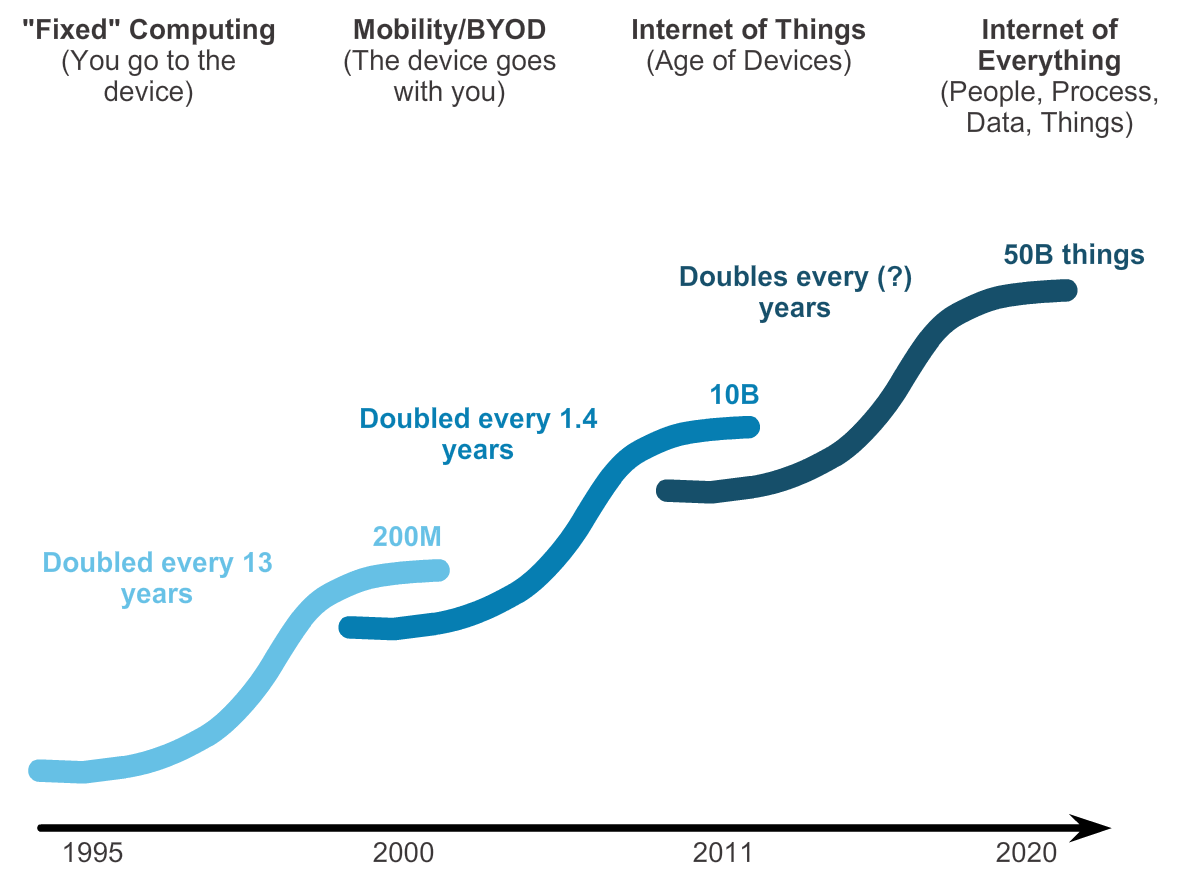 Kelompok Jaringan Komputer
[Speaker Notes: Section 1.1.2.1]
Bagaimana Pengelompokan Jaringan Komputer?
[Speaker Notes: Section 1.1.2.1]
Topologi Jaringan Komputer
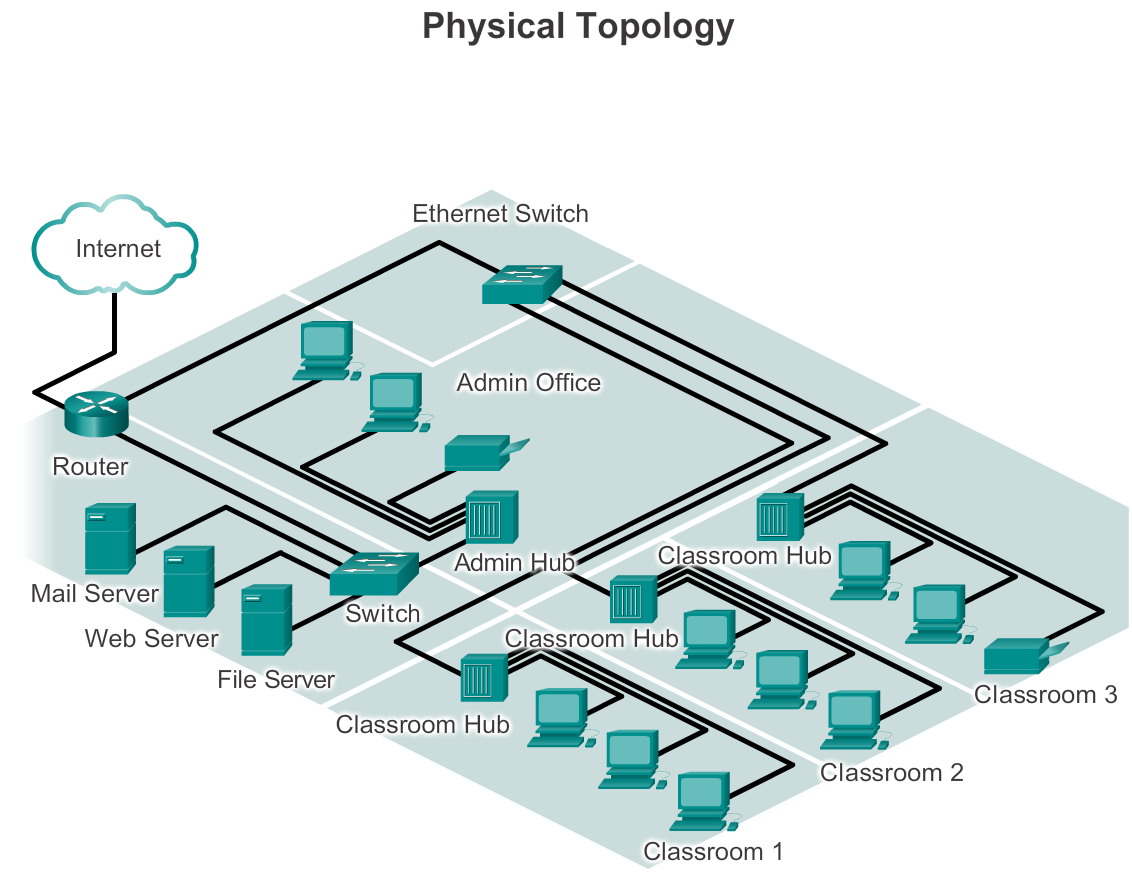 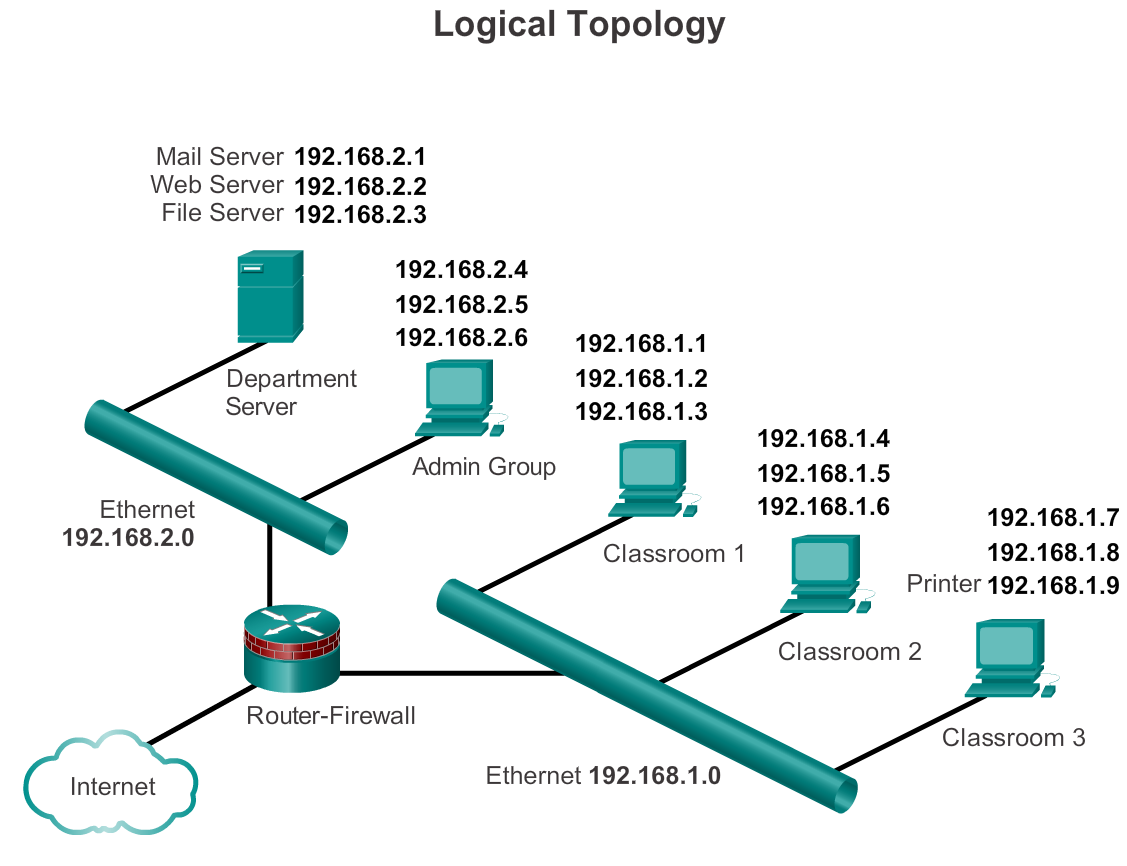 [Speaker Notes: Section 1.2.1.6]
Bagaimana Topologi Jaringan Komputer?
[Speaker Notes: Section 1.1.2.1]
Komponen Jaringan Komputer
There are three categories of network components:
Devices 
Media
Services
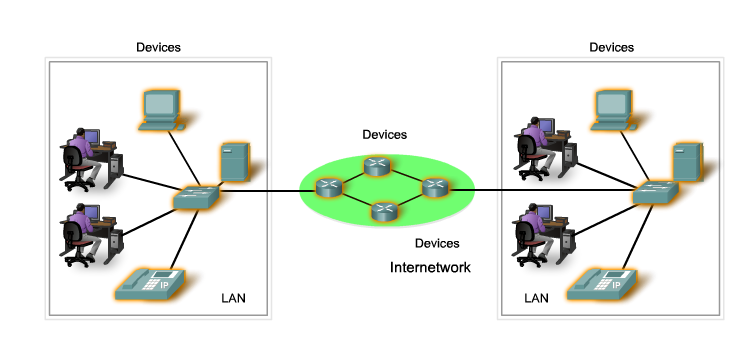 [Speaker Notes: Section 1.2.1.1]
Devices
[Speaker Notes: Section 1.2.1.5]
Media
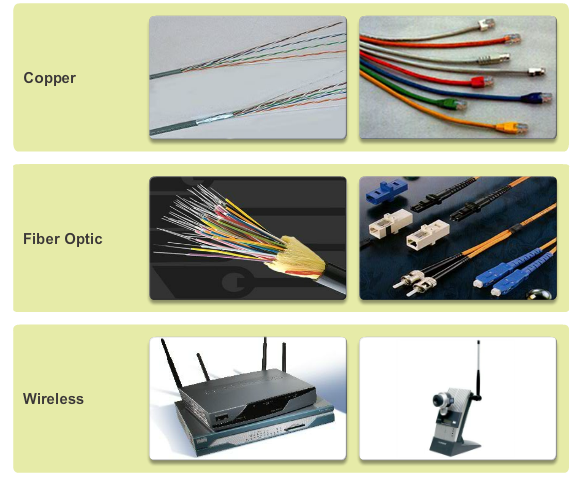 [Speaker Notes: Section 1.2.1.4]
Service
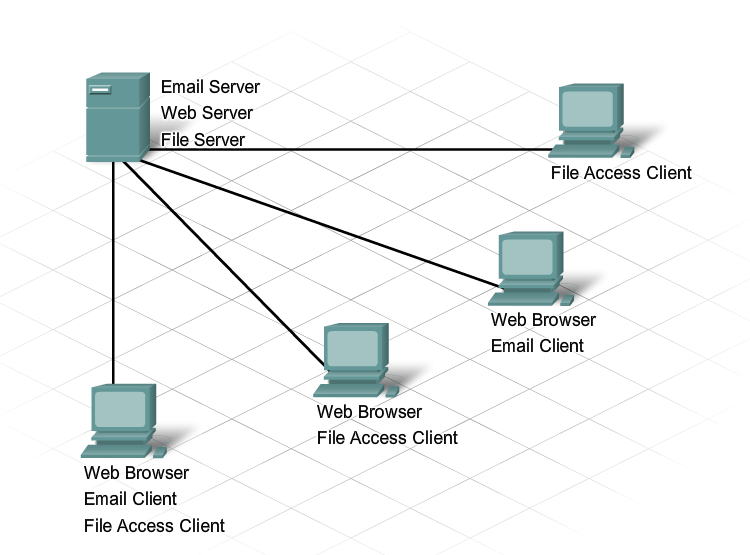 [Speaker Notes: Section 1.2.1.4]
Tahapan Troubleshooting
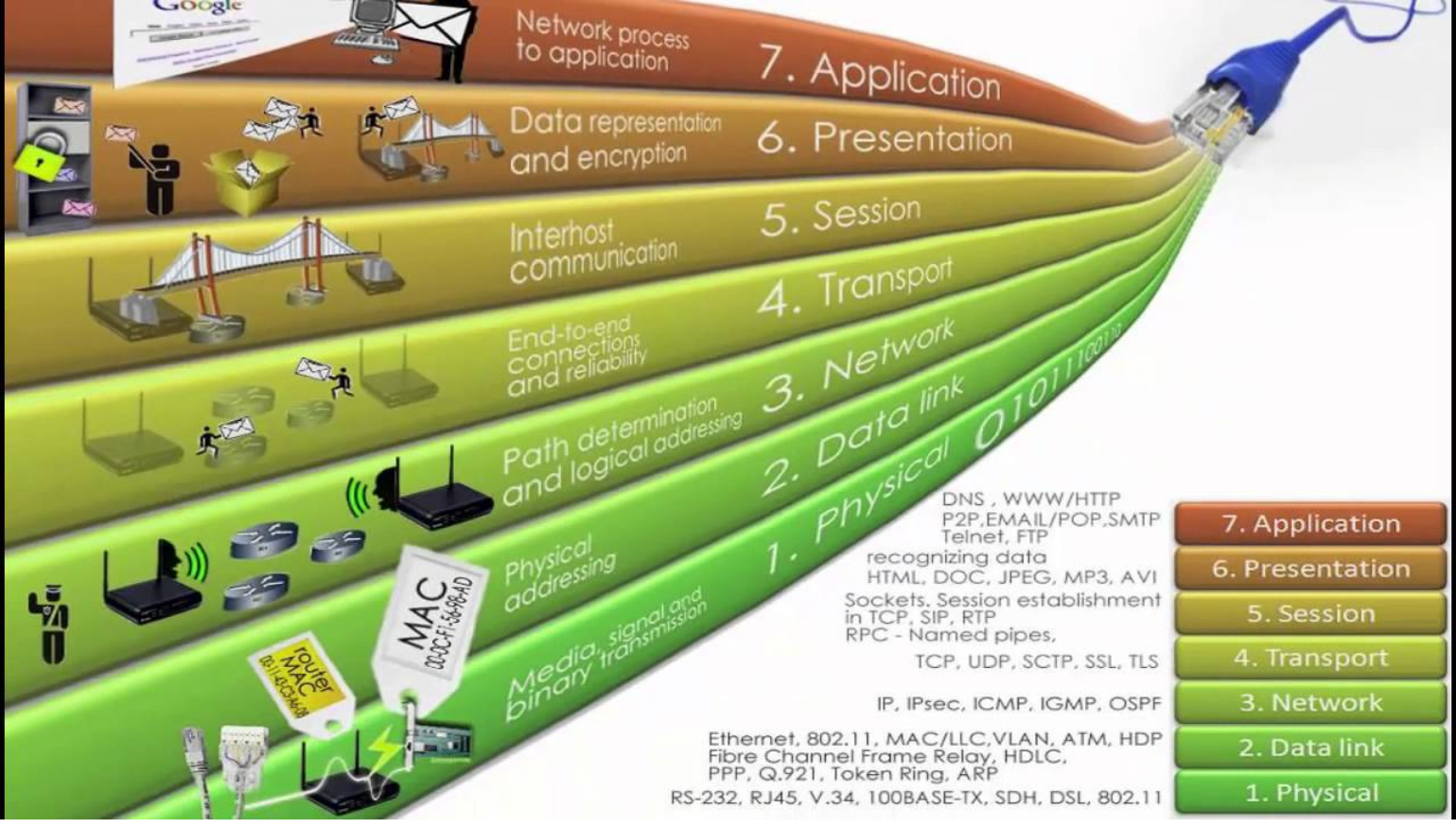 Permasalahan terjadi di mana Intranet? Extranet ? Internet?
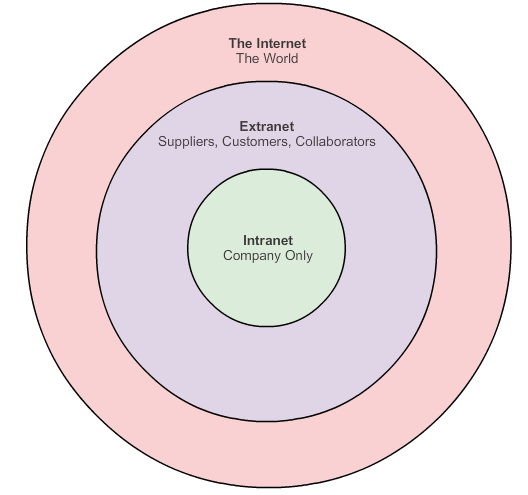 [Speaker Notes: Section 1.2.3.2]
Yang Mana ?
Intranet ?
Extranet ?
Internet ?
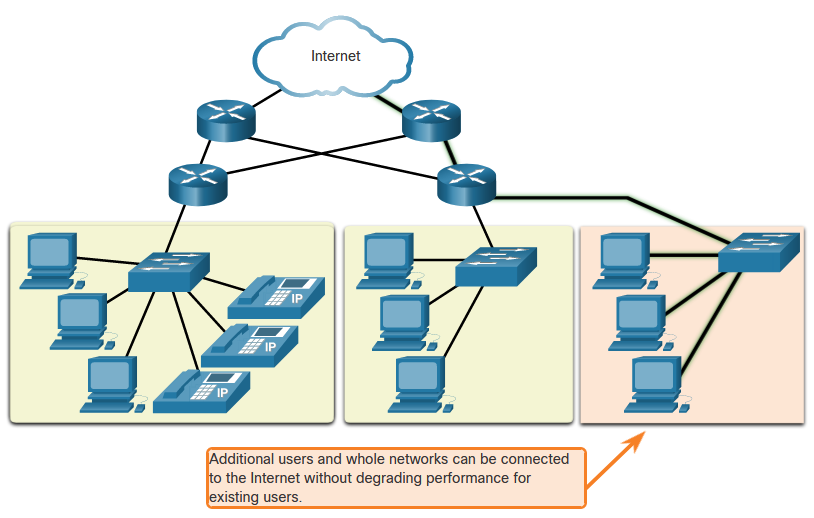 [Speaker Notes: 1 – Networking Today
1.6 – Reliable Networks
1.6.3 – Scalability]
Ini Jenis Jaringan Apa ?Peer-to-Peer (teori)Sharing (Umum)
[Speaker Notes: Section 1.1.2.4]
Aplikasi
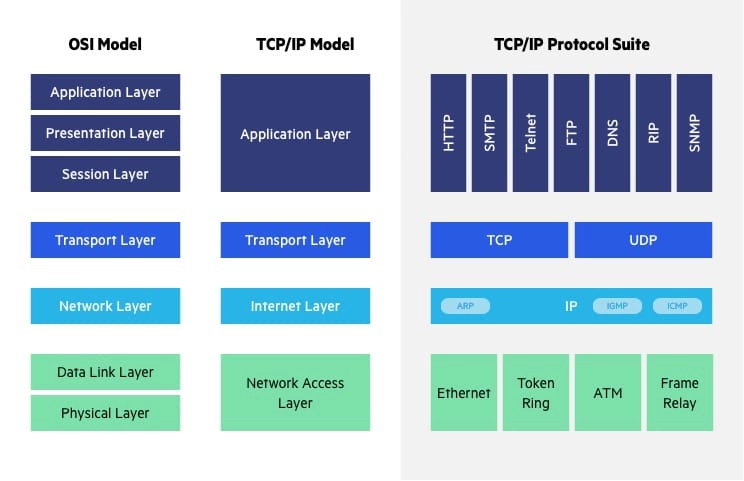 Contoh Kasus
Request Time Out
Pengertian Request Time Out (RTO)
Request Time Out adalah ketika Komputer server tidak merespon/menjawab permintaan dari klien setelah beberapa lama.

Penyebab Request Time Out (RTO)
Utilisasi/pemakaian bandwidth sudah penuh.
Kualitas akses jaringan (wireless/wireline) kurang bagus.
Website yang dituju memiliki delay yang tinggi, sehingga ping timeout.
Koneksi ke IP tersebut putus.
Port di komputer tersebut ditutup.
Pengerimpingan kabel yang kurang bagus.
Panjang kabel yang over (idealnya 80m, tapi dibolehkan 100m).
Jangan melewati kabel yang bertegangan arus kuat (kabel listrik).
Perangkat hardware bermasalah pada switch atau NIC.
Ada kemungkinan virus /worm.
Ada crash dengan program2 yang ada di komputer/laptop seperti firewall, antivirus.
 
Cara Mengatasi Request Time Out (RTO)
Check kembali penulisan IP Address tujuan pada sintaks ping.
Check kembali apakah pemasangan kabel sudah tepat di komputer tujuan.
Check kembali NetID pada computer tujuan.
Matikan Firewall di kedua computer.
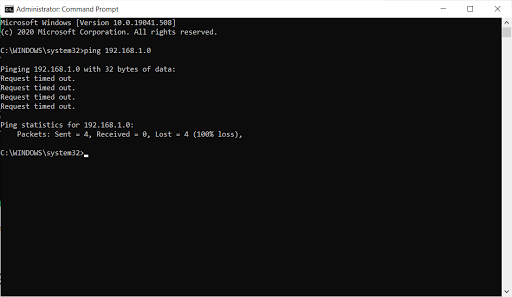 Destination Host Unreachable
Beberapa kemungkinan penyebab terjadinya Destination Host Unreachable (DHU):

    Kabel jaringan/LAN Card tidak terhubung di Komputer/Laptop atau slot LAN-nya rusak,
    HUB/SWITCH belum dinyalakan,
    Status "Local Area Connection" masih "Disable" pada Network Connection di Control Panel.
    Kalau jaringannya DHCP tidak usah mensetting TCP/IP, tapi jika jaringannya Statis harus mensetting TCP/IP-nya terlebih dahulu.
    HUB/SWITCH terlalu panas.

Analisanya dan tindakan perlu dilakukan:

    Menhubungkan kabel jaringan tersebut dengan baik pada posisinya, jika tidak bisa coba gunakan Komputer/Laptop lain, tapi jika Komputer/Laptop, jika di laptop tersebut bisa terhubung berarti laptop yang tadi diganti Slot LAN-nya rusak maka perlu di ganti baru, Tetapi jika sudah diganti tetapi masih tidak terhubung berarti instalasi kabelnya salah, berarti harus di perbaiki instalasi kabelnya.
    Pada saat ingin menghubungkan kabel jaringan di laptop/Komputer coba periksa terlebih dahulu HUB/SWITCH-nya, apakah sudah menyala atau belum, jika belum harus dinyalakan terlebih dahulu.
    Buka dulu Control Panel lalu cari menu Network and Internet lalu pilih menu Network Connections, atau klik kanan network lalu pilih Open Network and Sharing Center lalu pilih Change Adapter Setting, lalu liha status Local Area Connection jika disable maka harus di enable.
    Buka dulu Control Panel lalu cari menu Network and Internet lalu pilih menu Network Connections, atau klik kanan network lalu pilih Open Network and Sharing Center lalu pilih Change Adapter Setting, lalu klik kanan Local Area Connection lalu pilih Properties lalu pilih Internet Protocol Version 4(TCP/IPv4) lalu pilih Properties. lalu pilih Use the following IP address.
    Ket.
    IP address : isi dengan IP apa yang digunakan
    Subnet Mask: kelas C: 255.255.255.0 kelas B: 255.255.0.0 Kelas A: 255.0.0.0
    lalu OK. selesai
    Coba memeriksa HUB/SWITCH-nya jika panas restart terlebih dahulu selama 5 menit lalu nyalakan kembali.
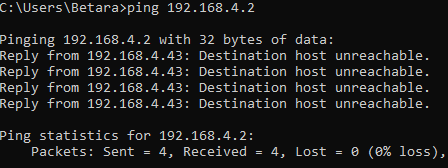 03
Troubleshooting
Komputer
SEJARAH KOMPUTER
Sejarah perkembangan komputer dibagi dalam 2 tahap, yaitu :

Sebelum tahun 1940
Setelah tahun 1940
Sebelum tahun 1940
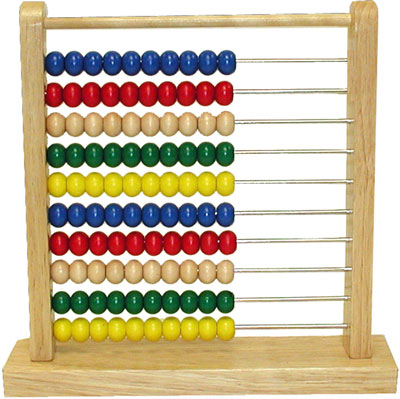 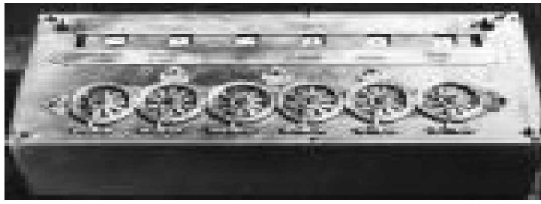 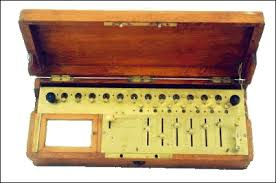 TITLE GOSE HERE
TITLE GOSE HERE
TITLE GOSE HERE
Setelah tahun 1940
Layar biru
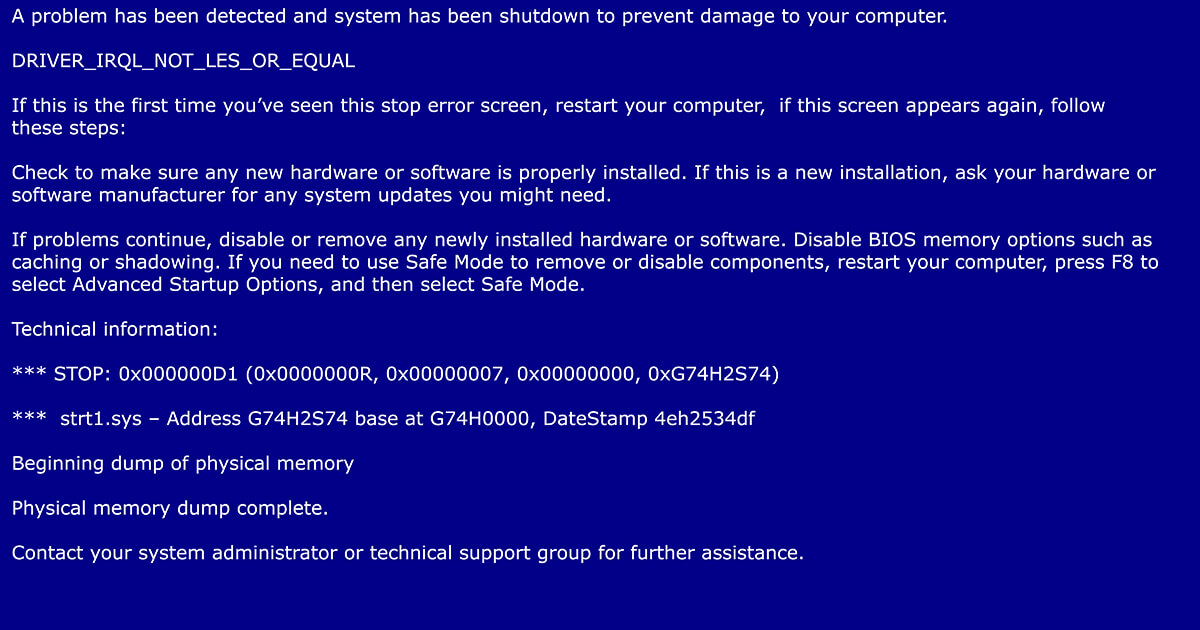 Microsoft Windows tiba-tiba berhenti. Umumnya, kasus ini menunjukkan sebuah permasalahan di software dan hardware serius yang ada di laptop/PCUmumnya akan ada kode error untuk mengetahui permasalahan yang terjadi. 

Cara mengatasi: paling mudahnya adalah me-restart-nya atau menulis ulang kode-kode error tersebut, lalu mencarinya di Google.
Aplikasi berjalan lambat
Ada banyak hal yang mempengaruhi hal ini, tetapi yang paling umum dikarenakan komputer yang tidak kuat untuk mengolah kekuatan dan memory. Hal ini bisa dikarenakan RAM yang kecil, hard drive yang penuh, ataupun aplikasi yang berat seperti Game.

Cara mengatasi: ketahui terlebih dahulu apa yang jadi masalah. Apakah itu karena masalah RAM atau lainnya. Jika masalah RAM, maka kamu perlu mencari RAM yang lebih baik. 
Jika itu masalah aplikasi yang berat karena banyak cache, kamu bisa membuka Windows Task Manager dengan menekan CTRL+ALT+delete. Cek tabulasi processes, lalu matikan aplikasi yang sekiranya terlalu berat dengan klik kanan aplikasi tersebut dan pilih end processes.
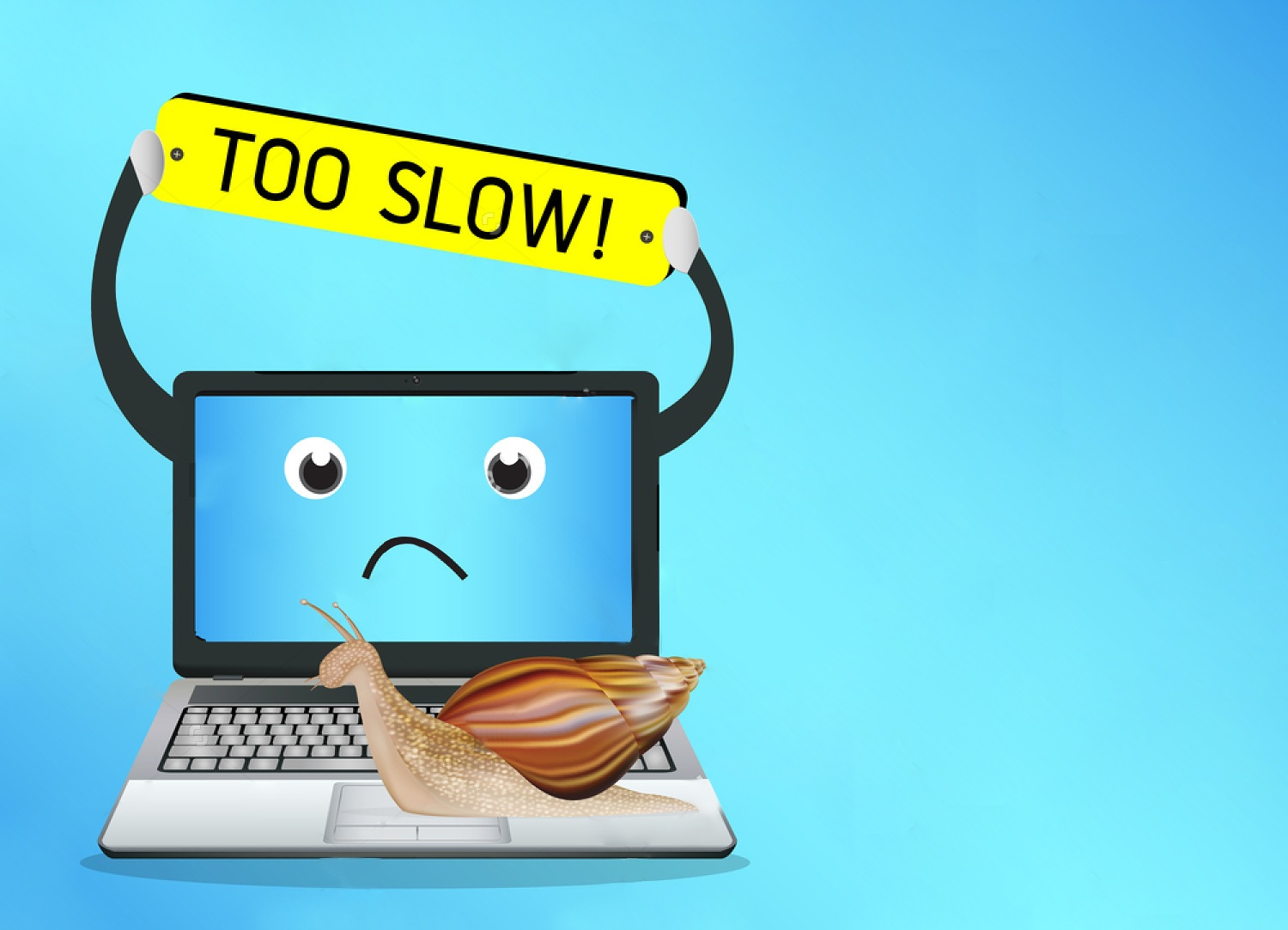 Layar beku
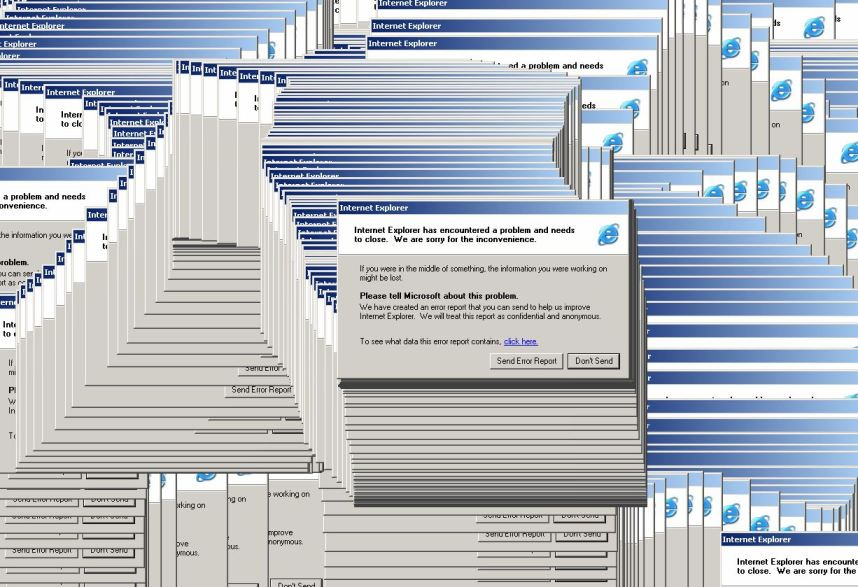 Kamu mungkin cukup sering mengalami ini. Layarmu tiba-tiba saja beku dan tidak ada yang bisa kamu lakukan. Itu bisa dikarenakan hardware-mu bermasalah ataupun software. seperti overheating, hard drive failure dan Missing DLL Files.

Cara mengatasi: menggunakan Windows task manager jika komputer masih bisa merespon. Tetapi jika benar-benar sudah tidak diapa-apakan, maka perlu dilakukan hard reset.
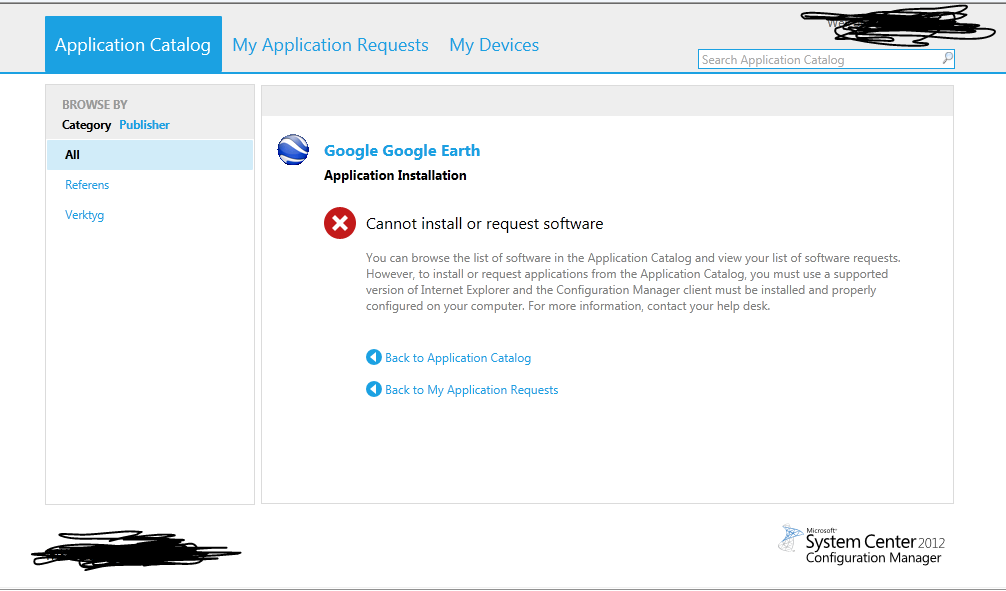 Aplikasi tidak ter-install
Ada dua penyebab hal ini: software tersebut tidak kompatibel dengan komputermu atau software itu punya ketentuan yang komputermu tidak bisa penuhi. Beberapa ada yang tetap bisa ter-install tetapi berjalan dengan sangat lambat.

Cara mengatasi: cek kembali driver dan sofware pendukung lainnya. Mengganti/install software itu atau meng-upgrade hardwar.
04
Troubleshooting
Printer
Sejarah Printer
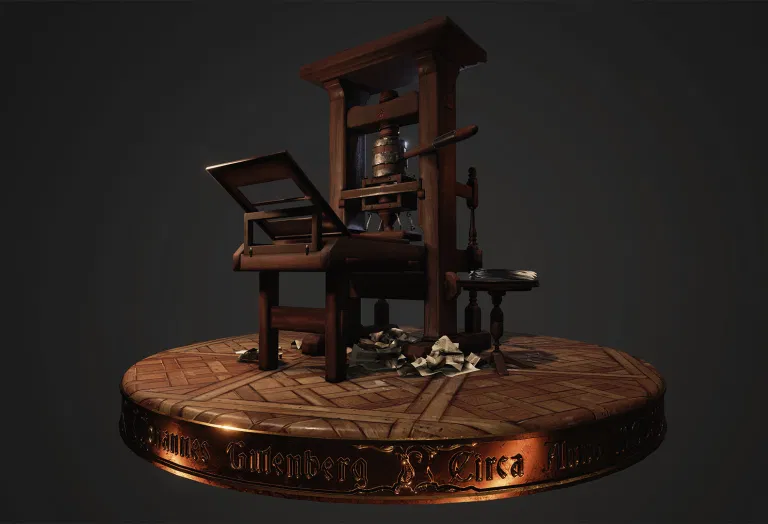 Sejarah penemuan printer diawali dari terobosan besar yang datang sekitar tahun 1440 oleh Johannes Gutenberg. Gutenberg adalah seorang pengusaha dari Mainz, Jerman. Gutenberg menciptakan sebuah metode pengecoran potongan-potongan huruf di atas campuran logam yang terbuat dari timah. Potongan-potongan ini dapat ditekankan ke atas halaman berteks untuk percetakan. Metode penemuan pencetakan oleh Gutenberg secara keseluruhan bergantung kepada beberapa elemennya di atas penggabungan beberapa teknologi dari Asia Timur seperti kertas, pencetakan dari balok kayu dan mungkin pencetakan yang dapat dipindahkan, ciptaan Bi Shen, ditambah dengan permintaan yang meningkat dari masyarakat Eropa untuk pengurangan harga buku-buku yang terbuat dari kertas. Metode pengetikan ini bertahan selama sekitar 500 tahun.
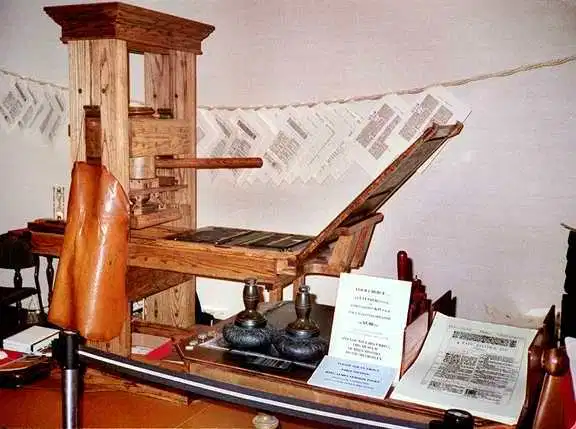 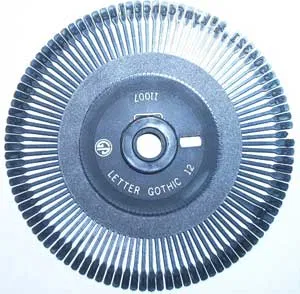 Tips
a. Sebelumnya pastikan harddisk masih memiliki ruang kosong minimal 120 MB
b. Kemudian pastikan anda sedang tidak menjalankan Aplikasi lain yang memakan memori
c. Pastikan juga Komputer bebas dari Virus atau Malware
d. Kemudian coba untuk melakukan defragmentasi pada harddisk Anda
e. Coba juga untuk disk cleanup pada harddisk Komputer atau Laptop Anda
f. Gunakan Sparepart dan aksesoris asli
Masalah Umum
1. Kecepatan Cetak Yang Terlalu Lama = Pilih menu Print and Properties dan cari pengaturan untuk menurunkan kualitas cetak.
2. Boros Tinta
3. Windows Mengirimkan Tugas Cetak Ke Printer Yang Salah = Caranya klik Icon Windows > Device and Printers > Pilih Printer dan Klik Kanan > pilih Set as default printer.
4. Hasil Cetak Printer Bergaris Dan Putus-Putus
5. Muncul Peringatan Tinta Habis Pada Printer, Padahal Belum Habis = reset pada cartridge
6. Kecepatan cetak printer wireless sangat lambat
Add your title
2017-2018
Add your title
Add your title
Add your title
01
03
04
05
02
06
Add your title
Add your title
Add your title
Terimakasih
THANK YOU